Using R in Statistics
by Faruk Guder and Mary MalliarisQuinlan School of Business, Loyola University Chicago
.
Fact-based decisions
Using R in Statistics
This virtual poster presents our experience in using R in our introductory statistics course. 
Purpose of this presentation:
It  is not to argue that R is the best tool for data analysis
It is to share our experience with the instructors who are considering to use R in their statistics courses.
After using R in the course, we observed the following:
R is relatively easy and very intuitive.
Students need to know only a small number of R functions to generate the outputs needed in the course.
.
Fact-based decisions
The examples showing the use of these functions in an introductory statistics course are presented on the following slides using the “house” data given on the next page.
Data: 70 houses, 5 variables   file: house.csv
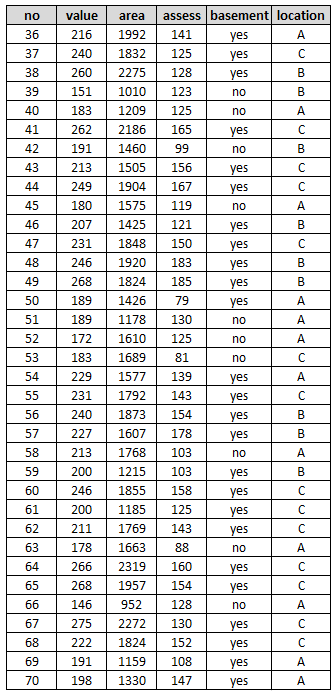 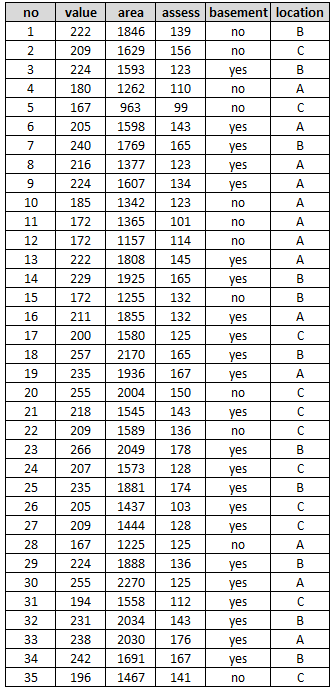 A Random Sample of 70 Houses in a City
R and R Studio
Free and open source. Available for Windows, Mac, and Linux systems. Can be downloaded fromhttps://cran.r-project.orghttps://www.rstudio.com
Programming Language (might look challenging, relatively simple and very intuitive).
Leading programming language in statistics and data analytics
Professional quality visualization and graphics capability.
There are thousands of contributed packages (over 17,000) for R, written by many different authors. Some of these packages implement specialized statistical methods such as ARIMA time series analysis, others provide techniques for various data analytics tasks such as professional quality graphs, data mining, linear programming, and simulation.
Subjects in Introductory Statistics
Descriptive Statistics
(a) Numerical Measures 
(b) Visual Displays
Normal Distribution and Central Limit Theorem
Interval Estimation
Hypothesis Testing
(a) One-sample Tests
(b) Two-Sample Tests
(c) Multi-Sample Tests (ANOVA)
Regression
(a) Correlation
(b) Simple Regression
(c) Multiple Regression
.
Fact-based decisions
R functions used for these subjects are presented on the following slides.
R Functions1. Descriptive Statistics
Initial Work - Read Data:   house <- read.csv("house.csv")
(a) Numerical Measures:
mean(house$value)    [1] 215.2median(house$value)  [1] 214.5
sd(house$value)      [1] 30.62281
(b) Visual Displays:
hist(house$value)
boxplot(house$value~location, data=house)
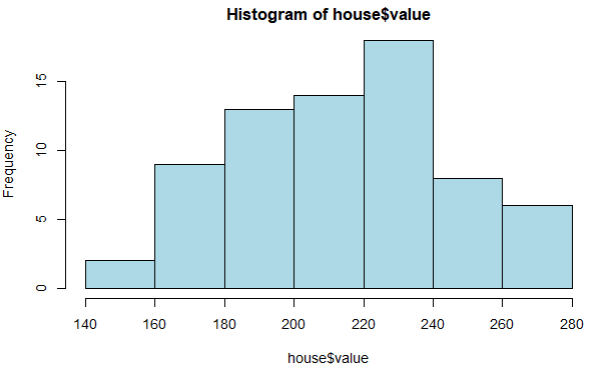 Fact-based decisions
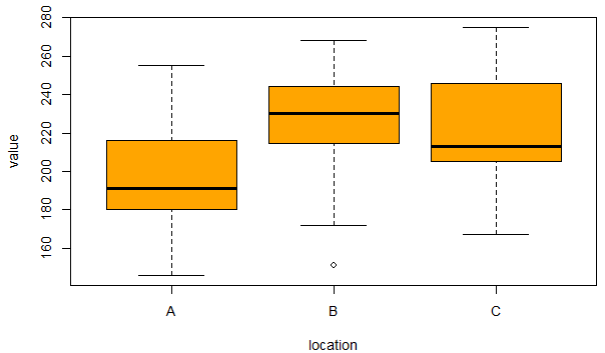 R Functions2. Normal Distribution and Central Limit Theorem
The house values in a city is known to be normally distributed with a mean (m) of 200 and a standard deviation (s) of 20.
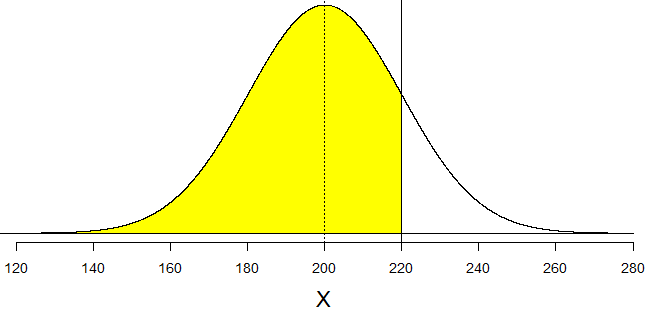 (a) What is the probability that a randomly selected      house in this city will have value less than 220?
pnorm(220,200,20)     [1] 0.8413447
(b) What is the probability that a randomly selected house in this        will have a value more than 220?
1-pnorm(220,200,20)   [1] 0.1586553
Fact-based decisions
(c) If a random sample of 25 houses is selected in this city, what is the     probability the mean value of these houses will be between 196 and 204?
SE = 20/sqrt(25)
pnorm(204,200,SE)-pnorm(196,200,SE) [1] 0.6826895
R Functions3. Interval Estimation
Based on the observed values in the house.csv file, what is 95% confidence interval for the mean value of all houses?
t.test(house$value, conf.level = 0.95)
One Sample t-test

data:  house$value
t = 58.796, df = 69, p-value < 2.2e-16
alternative hypothesis: true mean is not equal to 0
95 percent confidence interval:
     207.8982     222.5018
sample estimates:
mean of x 
    215.2
Fact-based decisions
R Functions4(a). One-Sample Testing
One-Sample Test:The past data indicated that the mean house value in this city was 205. Does the sample data provide evidence that the mean house value has changed at a significance level of 5%?
t.test(house$value, mu=205, alt="two.sided", conf.level = 0.95)
One Sample t-test

data:  house$value
t = 2.7868, df = 69, p-value = 0.00687
alternative hypothesis: true mean is not equal to 205
95 percent confidence interval:
   207.8982  222.5018
sample estimates:
mean of x  215.2
Fact-based decisions
Answer: Evidence that the mean house value has changed.
R Functions4(b). Two-Sample Testing
Two-Sample Test:Does the sample data provide evidence that the mean house value of the houses with finished basement is different from the mean value of the houses with no finished basement at a significance level of 5%?
t.test(value~basement, data=house, conf.level = 0.95)
Welch Two Sample t-test

data:  value by basement
t = -6.9071, df = 38.786, p-value = 0.00000002957
alternative hypothesis: true difference in means between group no and group yes is not equal to 0
95 percent confidence interval:
 -55.05575 -30.11092
sample estimates:
 mean in group no mean in group yes 
         186.0000          228.5833
Fact-based decisions
Answer: p-value= 0.00000002957 < 0.05. Therefore, the mean values are different.
R Functions4(c). Multi-Sample Testing (ANOVA)
Multi-Sample Test:Does the sample data provide evidence that the mean value of the houses in each location (A, B, C) is different at a significance level of 5%?
ABC <- aov(value~location, data=house)
summary(ABC)
Df Sum Sq Mean Sq F value     Pr(>F) p-value  
location     2  10839    5419   6.741 0.00215 **
Residuals   67  53866     804
Answer: The mean house values in all three locations are not the same.
Fact-based decisions
Question: Which locations have different mean house values?
TukeyHSD(ABC)
$location
    diff       lwr       upr      p adj
B-A 27.96   7.571322  48.34868  0.0045448
C-A 24.00   4.777370  43.22263  0.0106707
C-B -3.96 -24.348678  16.42868  0.8876148
The mean values are different - between locations B and A - between locations C and A
R Functions5(a). Regression
Correlation coefficient between the house values and the square footage areas?
cor(house$value, house$area)   [1] 0.8616099
Scatterplot of house values vs square footage areas.
plot(value~area, data=house)
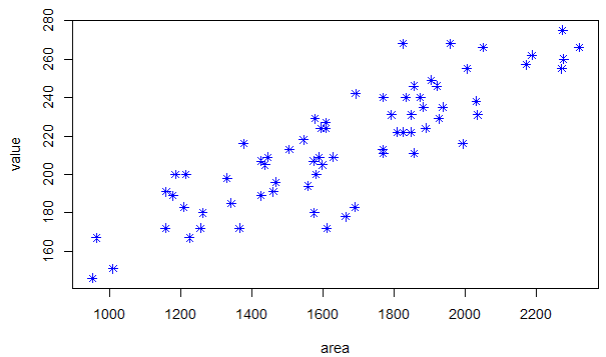 Fact-based decisions
R Functions5(b). Linear Regression
Simple Regression to predict house value (Y) using the square footage area (X).
R1 <- lm(value~area, data=house)
summary(R1)
Coefficients:
             Estimate Std. Error t value             Pr(>|t|)    
(Intercept) 83.844469   9.568613   8.762    0.000000000000907 ***
area         0.079467   0.005677  13.998 < 0.0000000000000002 ***
---
Signif. codes:  0 ‘***’ 0.001 ‘**’ 0.01 ‘*’ 0.05 ‘.’ 0.1 ‘ ’ 1

Residual standard error: 15.66 on 68 degrees of freedom
Multiple R-squared:  0.7424,	Adjusted R-squared:  0.7386 
F-statistic: 195.9 on 1 and 68 DF,  p-value: < 0.00000000000000022
Fact-based decisions
Regression equation:   Y = 83.844469 + 0.079467area
R Functions5(c). Multiple Regression
Multiple Regression to predict house values (Y) using the square footage area (X1), basement (X2), and location (X3).
R3 <- lm(value~area+basement+location, data=house)
summary(R3)
Coefficients:
                             Estimate   Std. Error     t value             Pr(>|t|)    
(Intercept)      92.123377    8.046769   11.448      < 0.0000000000000002 ***
area                   0.063305    0.005411   11.699       < 0.0000000000000002 ***
basementyes 18.475014    3.831494    4.822           0.00000893 ***
locationB          9.831023    4.033990    2.437            0.0176 *  
locationC          8.285070    3.778324    2.193            0.0319 *  
---
Residual standard error: 12.88 on 65 degrees of freedom
Multiple R-squared:  0.8333,	Adjusted R-squared:  0.823 
F-statistic: 81.21 on 4 and 65 DF,  p-value: < 0.00000000000000022
Fact-based decisions
Regression equation:   Y = 92. 123377 + 0.063305area + 18.475014basementyes
                                               + 9.831023locationB + 8.285070locationC
R Functions5(c). Multiple Regression - CIE
What is 95% confidence interval estimate for the mean value of all houses with the following characteristics?                   area=1653, basement="yes", location="B".
predict(R3, data.frame(area=1653, basement="yes", location="B"), interval="confidence“, conf.level=0.95)
fit       lwr       upr
1 225.0724   218.954   231.1907
Fact-based decisions
95% Confidence Interval Estimate      218.954 < mean < 231.1907
Summary - List of All R Functions
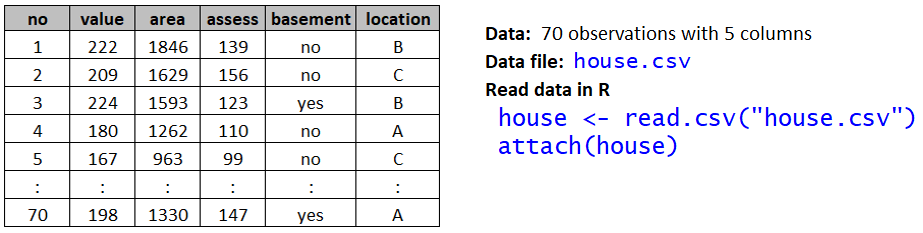 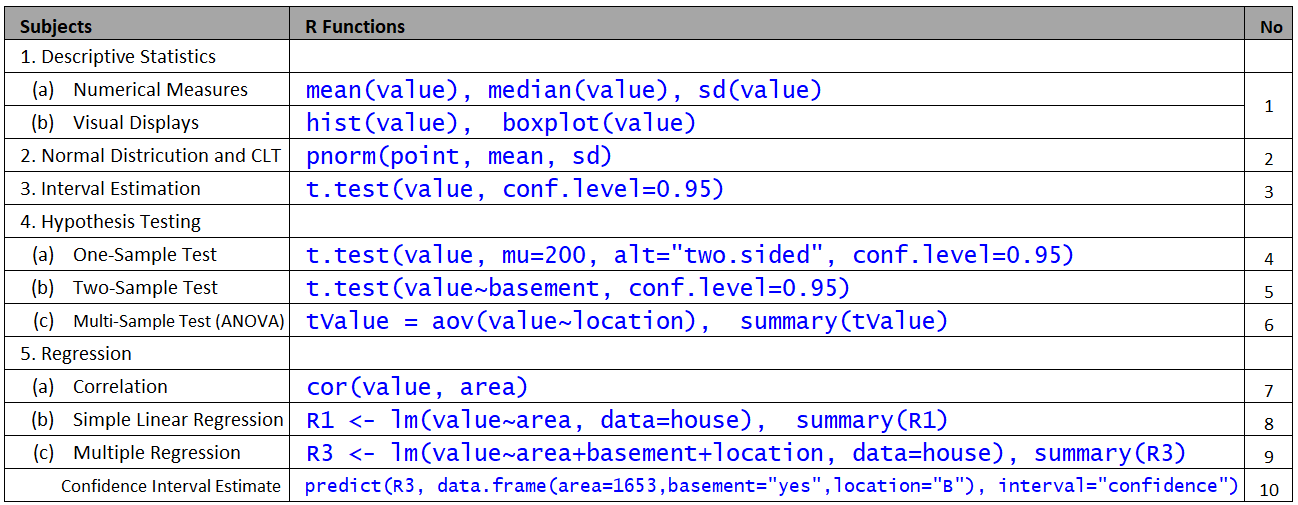